COVID-19: 		Lage National, 29.05.2020Informationen für den Krisenstab
Schätzung der Reproduktionszahl (R)
(aus dem Lagebericht vom 28.05.2020)
Schätzung der Reproduktionszahl (R):  
28.05.2020: 		0,61 (95%-Präzisionsintervall: 0,51 – 0,72) 
29.05.2020:		0,85 (95%-Präzisionsintervall: 0,70 – 1,02)

Schätzung eines stabileren R (7-Tage-R):
28.05.2020: 		0,78 (95%-Präzisionsintervall: 0,73 – 0,84)
29.05.2020:    	    0,85 (95%-Präzisionsintervall: 0,78 – 0,96)
29.05.2020
1
[Speaker Notes: Quelle: Ordner des aktuellen Lageberichts S:\Projekte\RKI_nCoV-Lage\3.Kommunikation\3.7.Lageberichte]
Fälle und Todesfälle pro Bundesland (Datenstand: 29.05.2020. 00:00)
**Aus einem Landkreis in Baden-Württemberg wurden aufgrund eines Softwareupdates am 27.05.2020 410 Fälle weniger validierte Fälle als zuvor übermittelt. 240 dieser Fälle wurden gestern korrigiert und erneut übermittelt. Sie werden heute als Teil der Differenz zum Vortag ausgewiesen.**Aus Sachsen und dem Saarland wurden weniger Fälle übermittelt als gestern. Dies wird derzeit geprüft und ggf. korrigiert.
29.05.2020
2
Nowcasting  - Schätzung der Reproduktionszahl (R) 
(aus dem Bericht an die Bundesländer vom 28.05.2020)
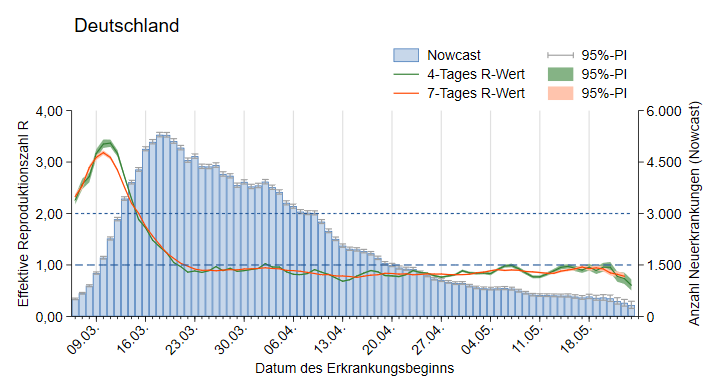 29.05.2020
3
[Speaker Notes: „NC_AGsges_Range7_ma4.emf“ 
S:\Projekte\RKI_nCoV-Lage\2.Themen\2.1.Epidemiologie\Nowcasting\Do-Files\pics\Surveillance\
S:\Projekte\RKI_nCoV-Lage\3.Kommunikation\3.7.Lageberichte\2020-05-13\Nowcast
Aus Nowcasting Bericht für Bundesländer kopieren (Nowcasting_BL.docx)]
Geographische Verteilung in Deutschland: 7-Tage-Inzidenz
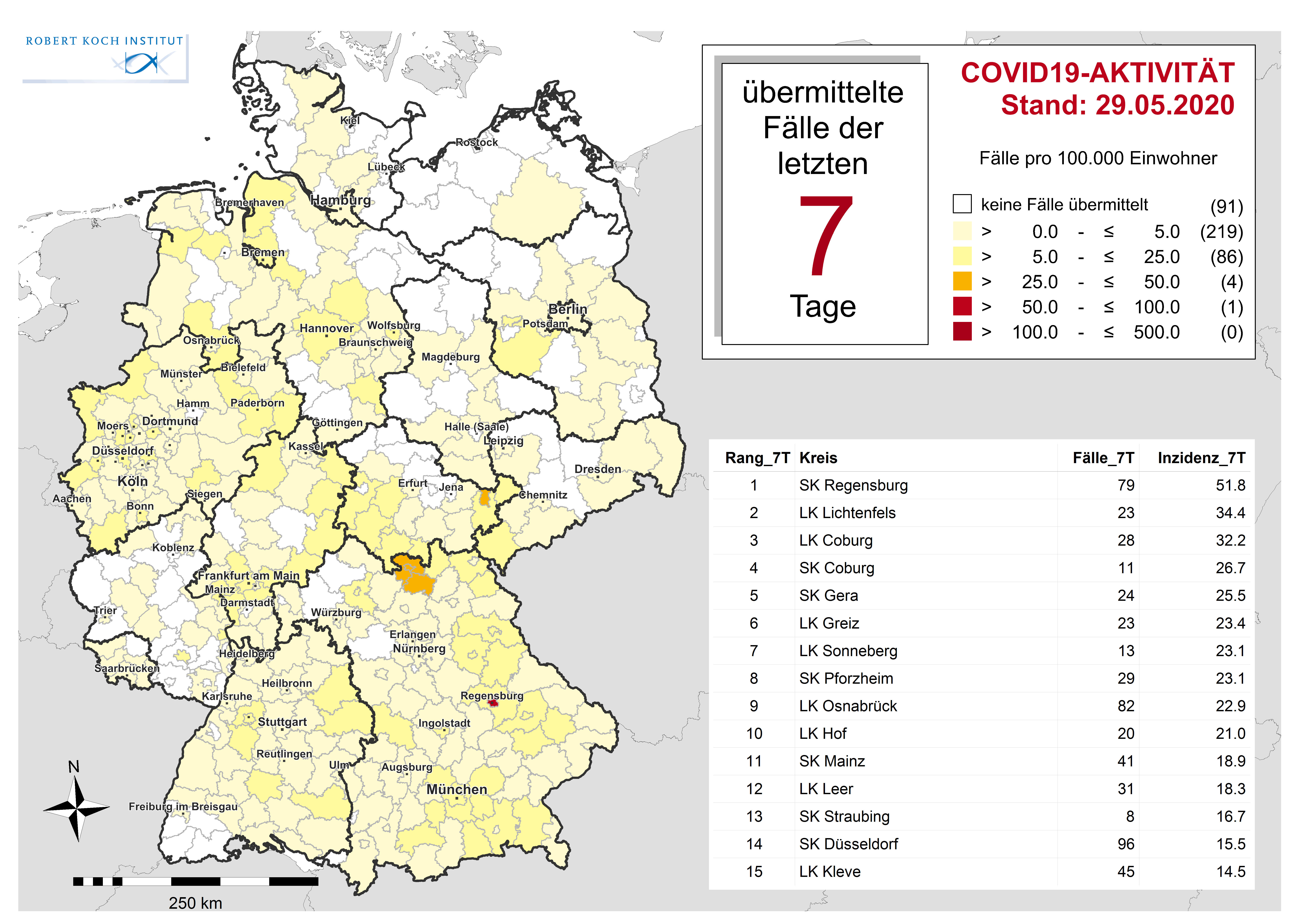 29.05.2020
4
Geographische Verteilung in Deutschland: Trend
29.05.2020
5
Landkreise mit 7-Tage-Inzidenzen mit>50 bzw. >35 Fälle pro 100.000 Einwohner
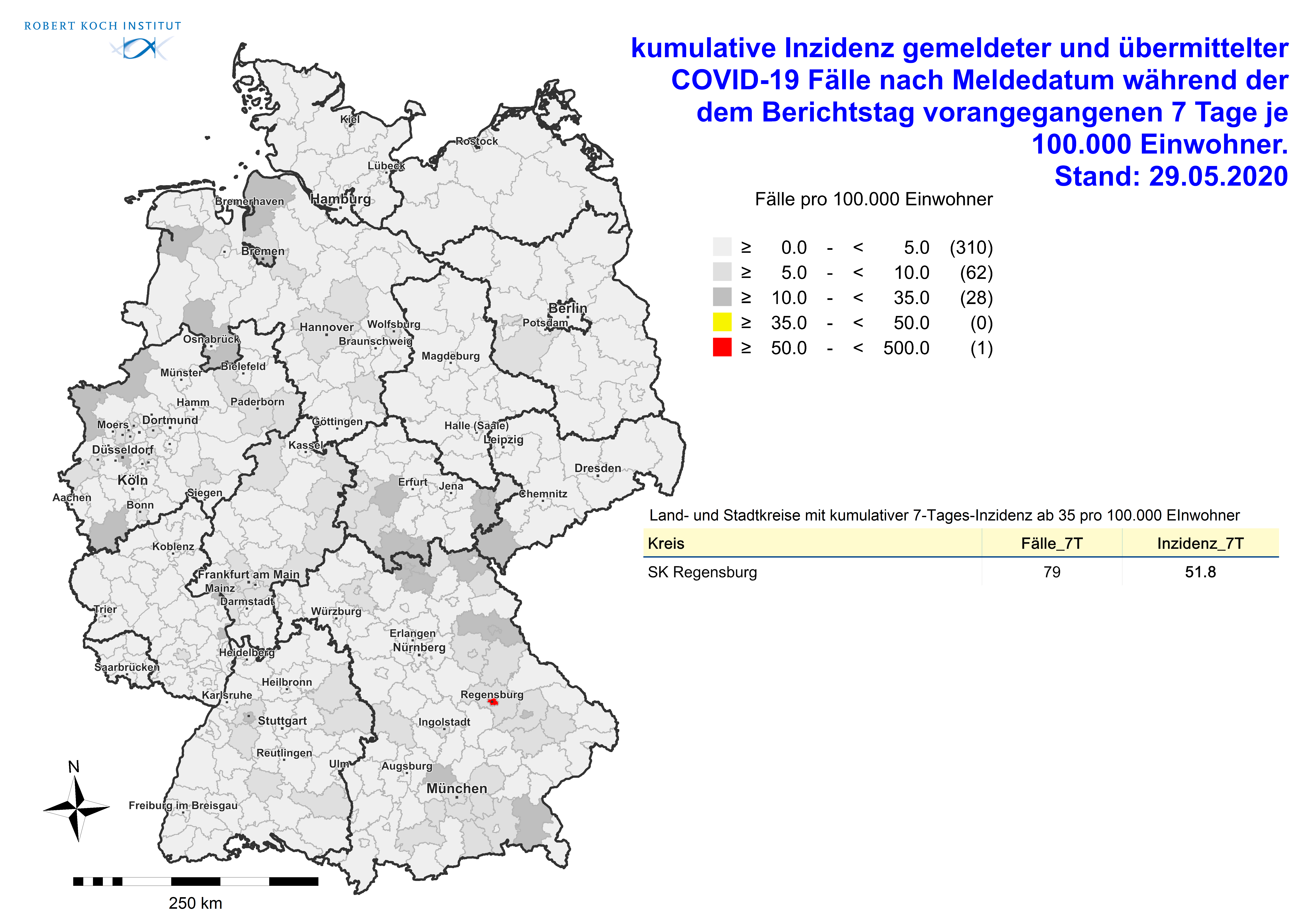 29.05.2020
6
Aktuelle Ausbrüche (Infos aus den Landesbehörden/Landkreisen)(Datenstand: 28.05.2020)
Reihentestungen in Asylunterkünften, München, BY
(Stand 28.05.2020)  LGL Bayern: 
SK München 83 neue Fälle übermittelt. Die Epikurve für München sieht etwas auffällig aus => Reihentestungen; vermehrt positive Fälle gefunden. Die Maßnahmen in dem Einrichtungen laufen

Reihentestungen in Asylunterkünften, München, BY
(Stand 28.05.2020)  LGL Bayern: 
Ausbruch in Asylgemeinschaftsunterkunft im Kreis Oberallgäu 
4 positive Fälle (darunter 1 Kind), 2 Familien betroffen. Symptome seit 19.05., Abstrich am 24.05. 25 Personen in der Unterkunft, alle werden getestet. 
Wegen zahlreicher Kontakte zu einer anderen Asylbewohnerunterkunft auch dort Testung aller Bewohner.
29.05.2020
7
Aktuelle Ausbrüche (Infos aus der Presse)(Datenstand: 28.05.2020)
Update Ausbruch Baptisten-Gemeinde, Frankfurt (M), HE
200 Menschen nach Gottesdienst in Frankfurt mit Coronavirus infiziert.
57 wohnten in Frankfurt, die übrigen lebten in sieben umliegenden Landkreisen. Derzeit werden neun Menschen in Krankenhäusern stationär behandelt, in einem Fall intensivmedizinisch.
Update Ausbruch nach Restaurantfeier in Leer
Aktuell sind 31 Menschen nachweislich mit dem Coronavirus infiziert und 203 in Quarantäne.
Logistikzentrum UPS, Langenhagen, NI
(Stand 28.05.2020) 
72 Mitarbeitern des Verteilzentrums positiv auf SARS-CoV-2 getestet Morgen sollten 55 weitere UPS-Mitarbeiter erneut getestet werden, deren erste Tests zunächst negativ waren. Großes Verteilzentrum 15.000 Pakete pro Tag.
Alten-/Pflegeheim, Altenburger Land, TH
(Stand 28.05.2020) 
5 Personen pos (3 Bewohner, 2 Pfleger)
48 Personen wohnen im Heim, 39 Pfleger
Aktive Fallsuche und KoNa wird durchgeführt
29.05.2020
8
Überlastungsanzeigen  
(aus dem Bericht vom 26.05.2020)
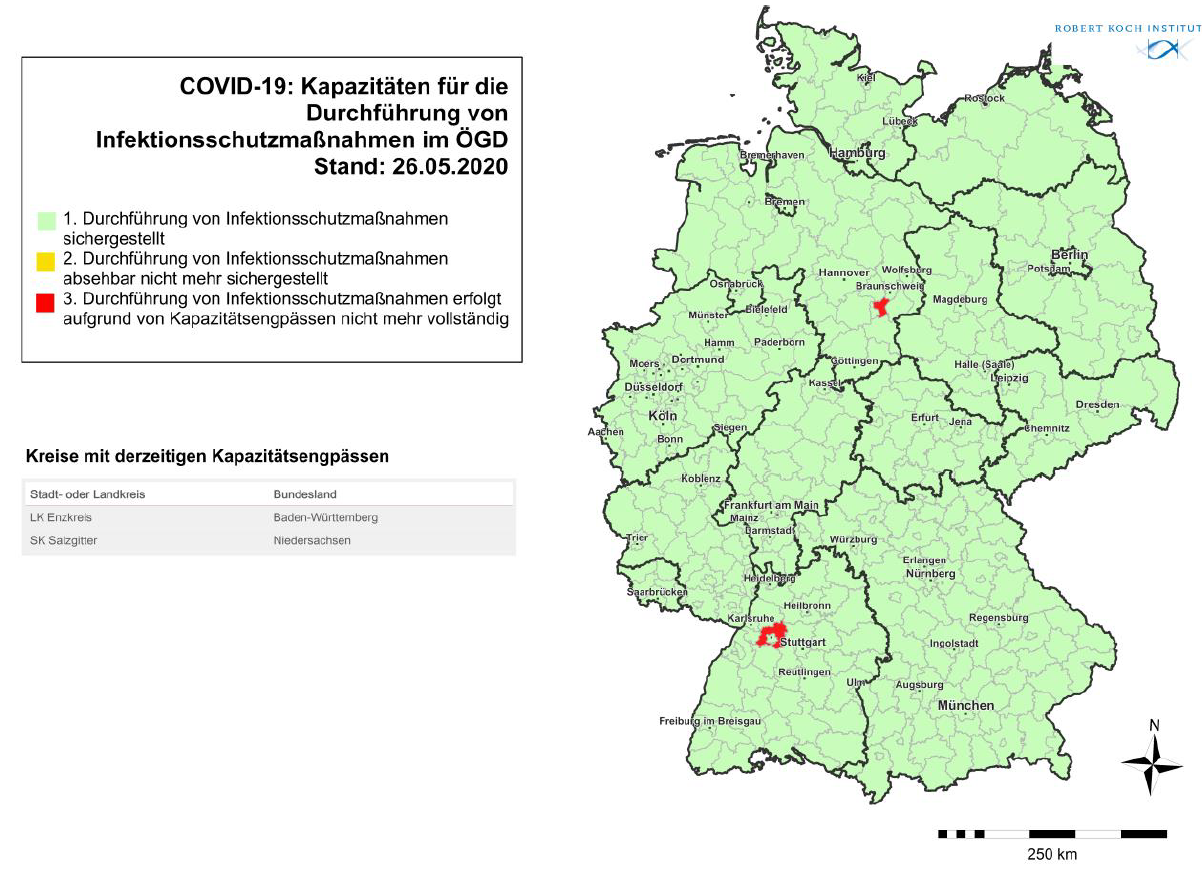 29.05.2020
9
[Speaker Notes: Nur Mittwochs: aus dem Wochenbericht_Kapazitätserfassung von Epialert ans BMG (vom Dienstag)]
Anzahl Labortestungen (Datenstand 26.05.2020)
In KW 21 gaben 28 Labore einen Rückstau von insgesamt 1539 abzuarbeitenden Proben an. 27 Labore nannten Lieferschwierigkeiten für Reagenzien.
29.05.2020
10
[Speaker Notes: Nur Mittwochs]
Wöchentliche Sterbefallzahlen in Deutschland (29.05.2020)
Quellen: Statistisches Bundesamt, Robert Koch-Institut
Sterbefallzahlen im April 2020 : 82.119; 8% über dem Durchschnitt der Vorjahre
KW18 17.250 Todesfälle (-806 zur Vorwoche)
29.05.2020
11
[Speaker Notes: Nur Freitags]